Figure 5. The left superior colliculus activated to a greater extent for more right lateral sound locations. Activation ...
Cereb Cortex, Volume 25, Issue 11, November 2015, Pages 4248–4258, https://doi.org/10.1093/cercor/bhu306
The content of this slide may be subject to copyright: please see the slide notes for details.
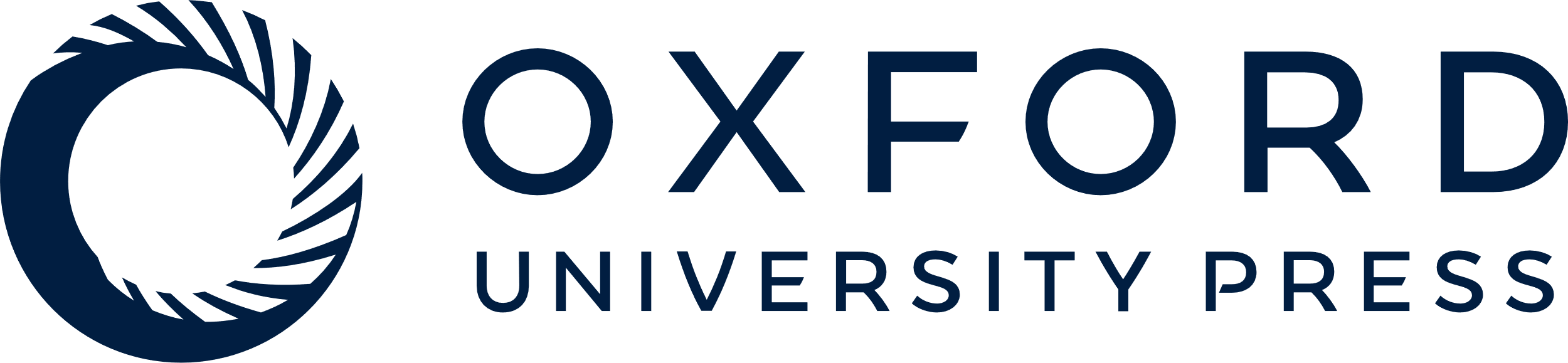 [Speaker Notes: Figure 5. The left superior colliculus activated to a greater extent for more right lateral sound locations. Activation (P < 0.05 for display purpose) is plotted on a high-resolution anatomical MRI brain template and a color bar indicates t-value. The blue region corresponds to the left region sphere for the SVC analysis.


Unless provided in the caption above, the following copyright applies to the content of this slide: © The Author 2015. Published by Oxford University PressThis is an Open Access article distributed under the terms of the Creative Commons Attribution Non-Commercial License (http://creativecommons.org/licenses/by-nc/4.0/), which permits non-commercial re-use, distribution, and reproduction in any medium, provided the original work is properly cited. For commercial re-use, please contact journals.permissions@oup.com]